GUÍA SELECCIÓN MÚLTIPLE SOLUCIONES
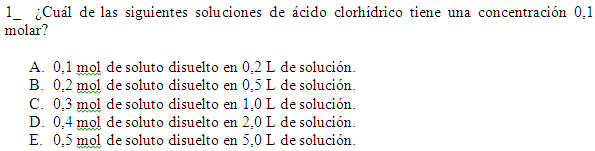 E
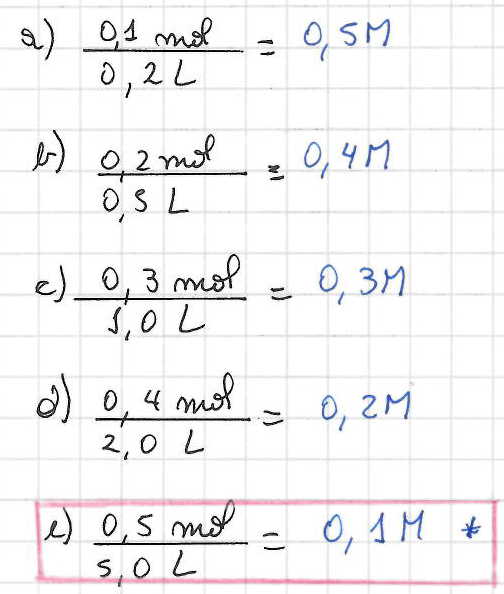 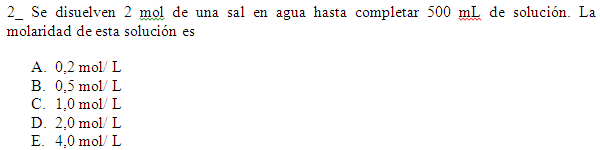 E
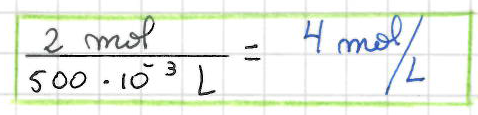 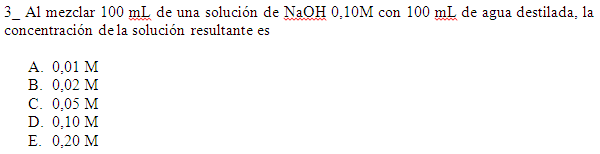 C
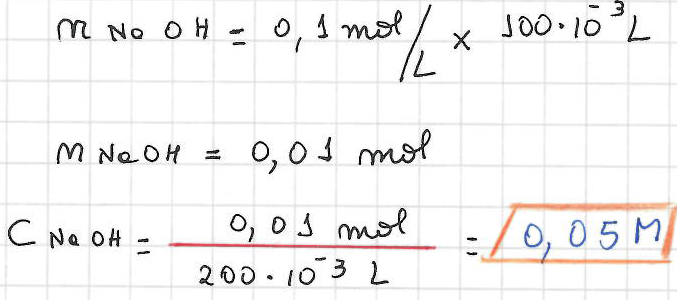 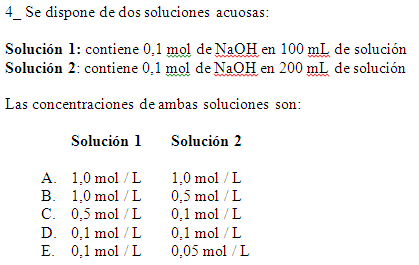 B
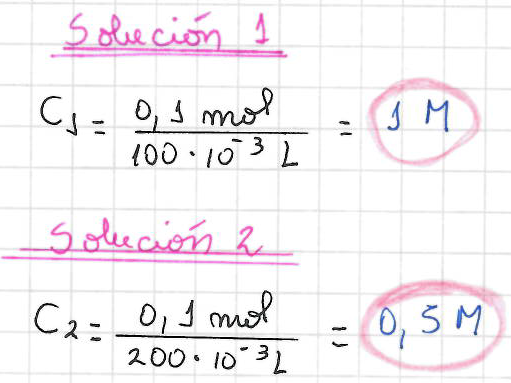 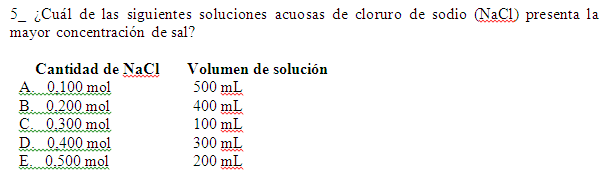 C
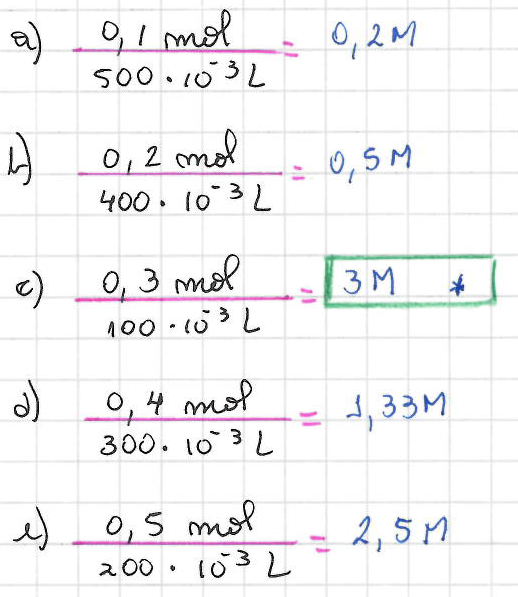 A
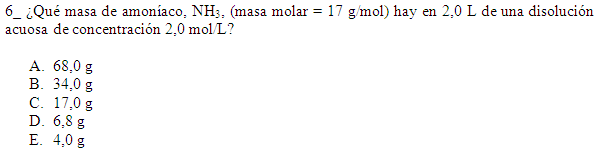 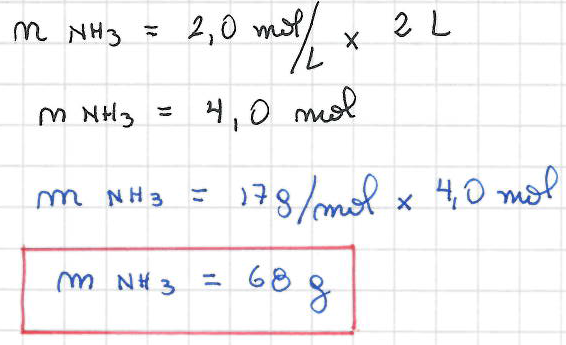 A
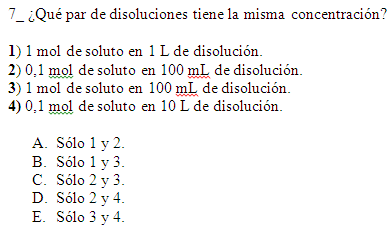 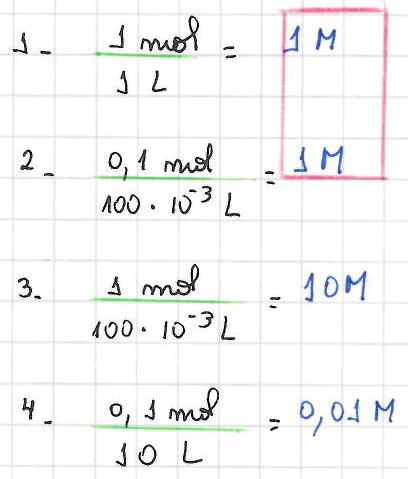 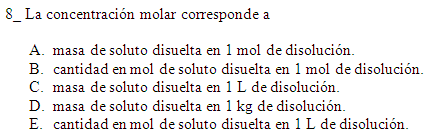 E
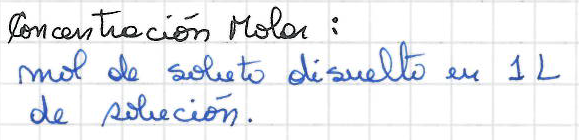 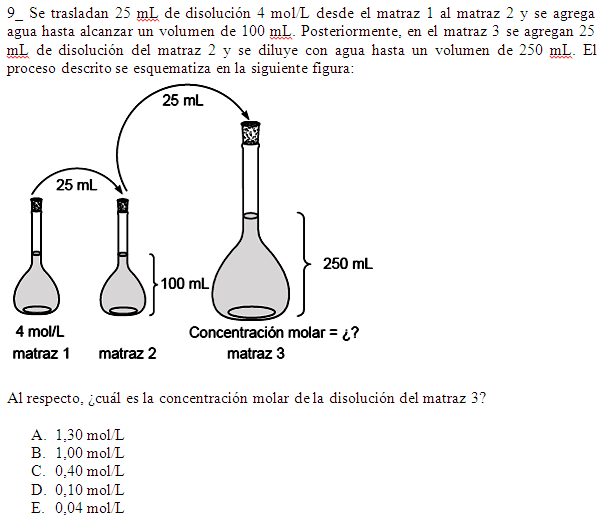 D
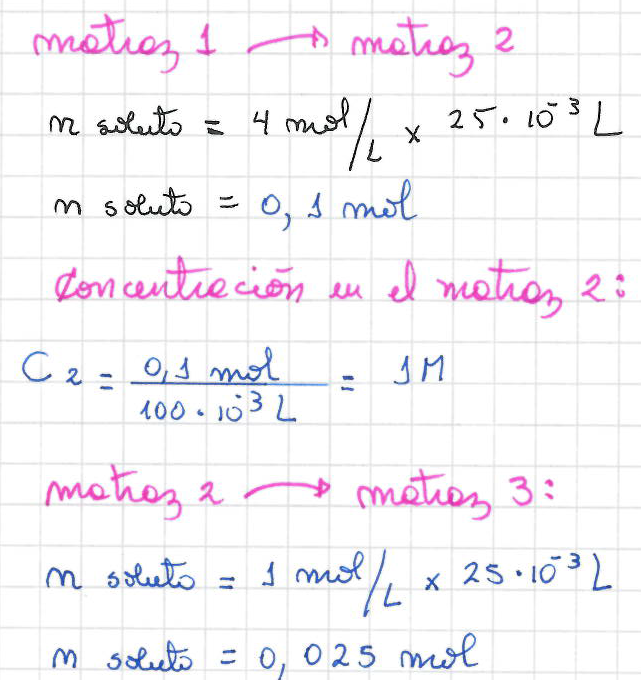 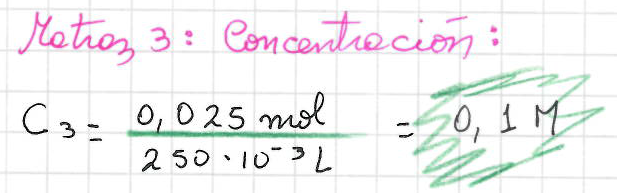 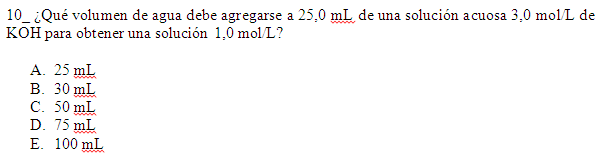 C
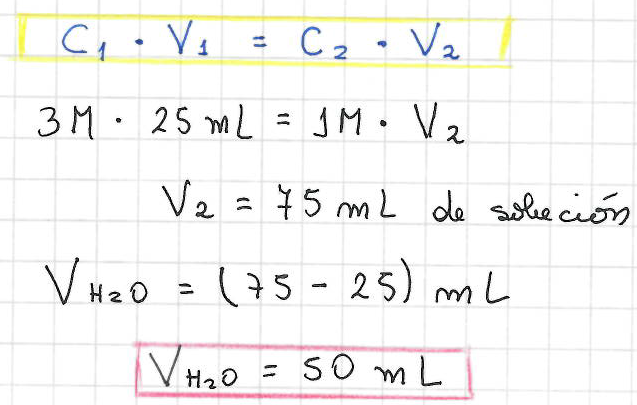 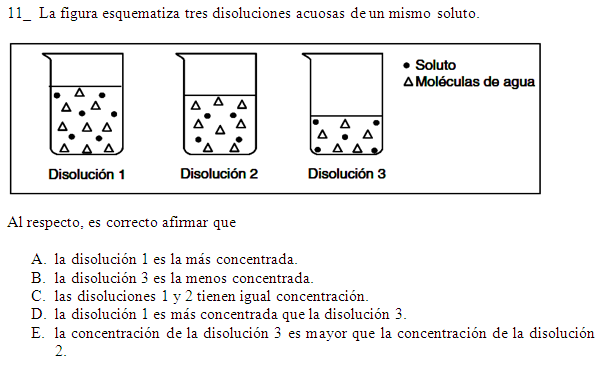 E
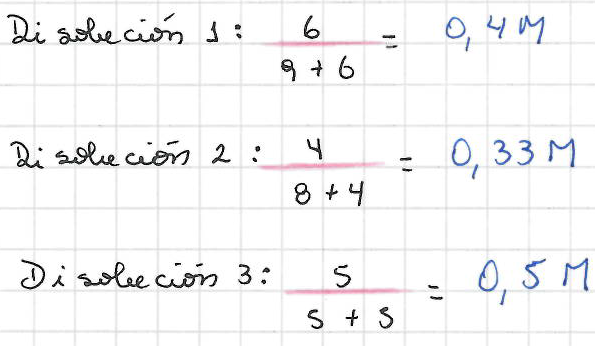 A
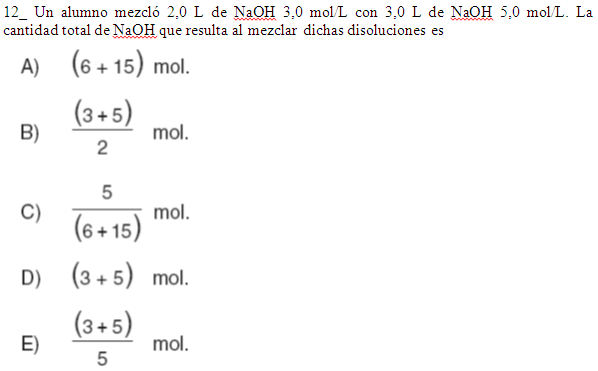 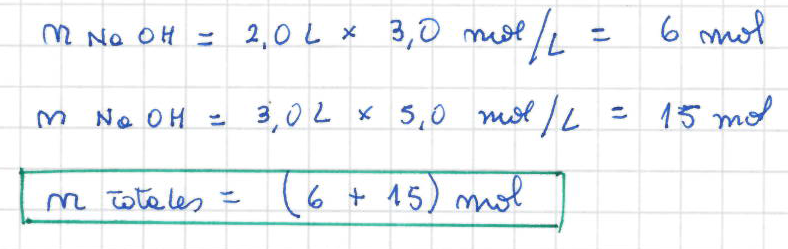 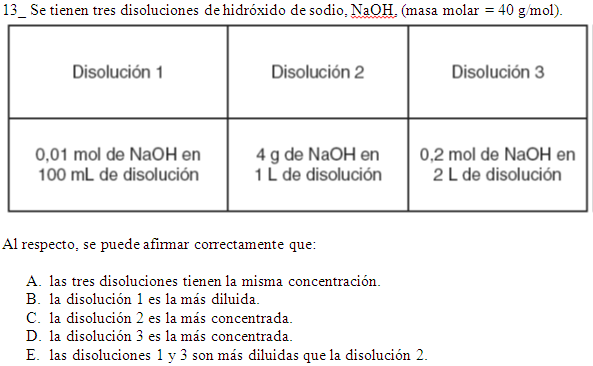 A
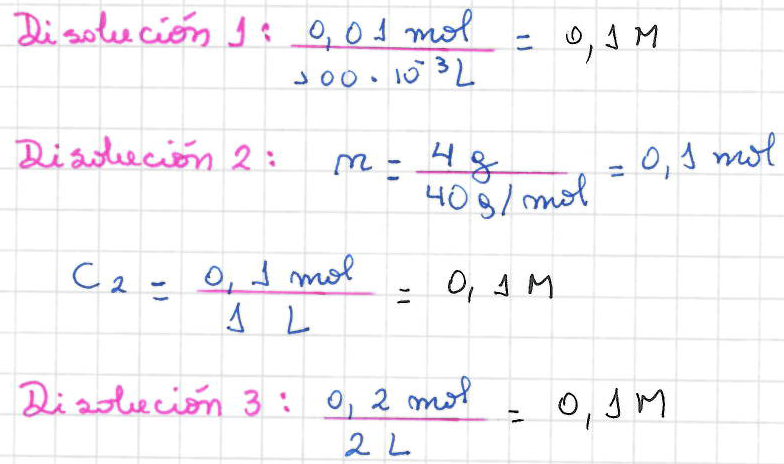 C
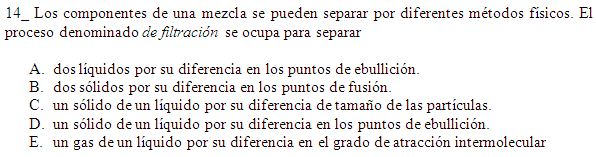 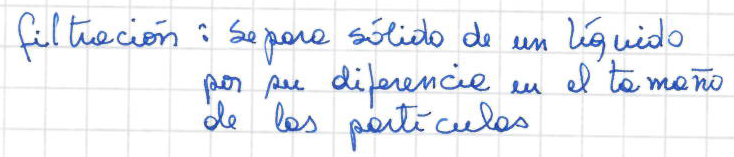 A
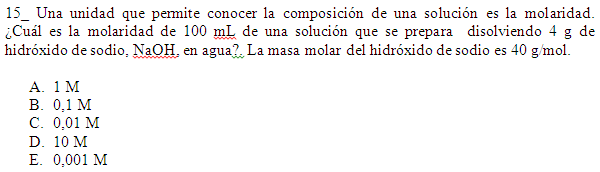 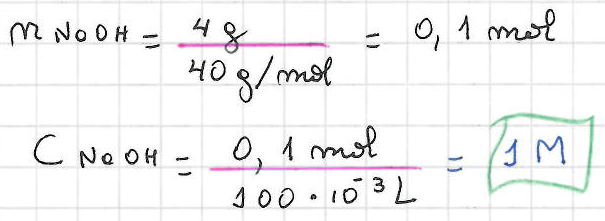 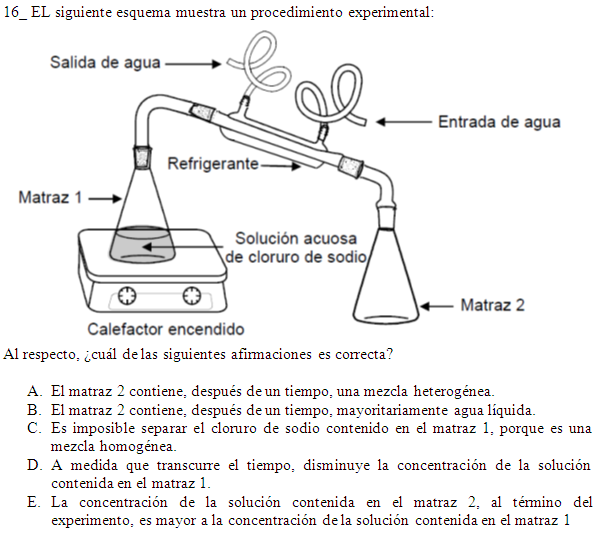 B
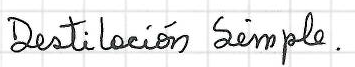 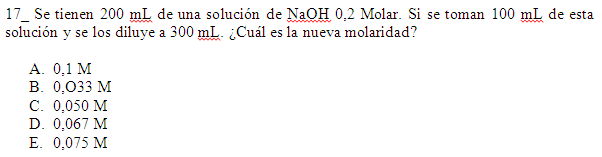 D
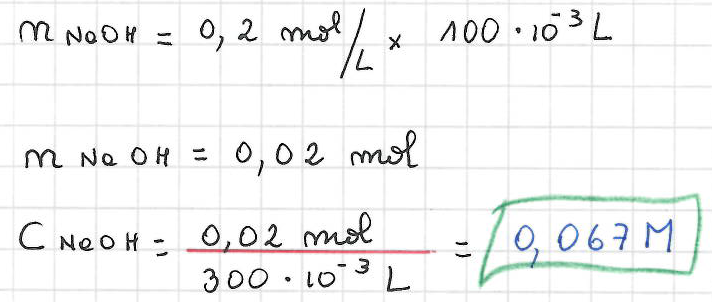 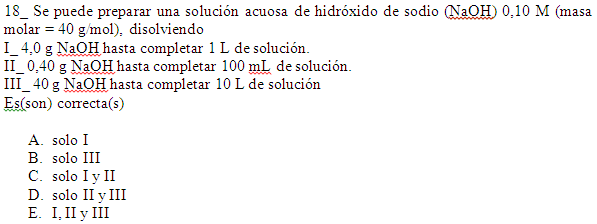 E
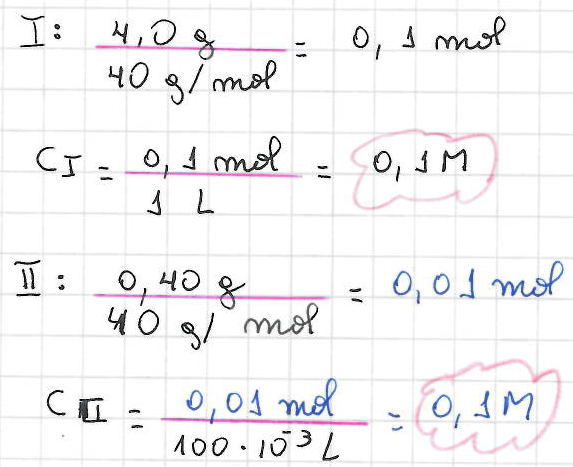 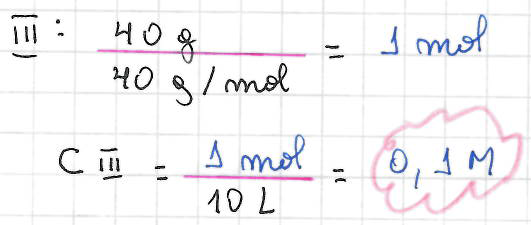 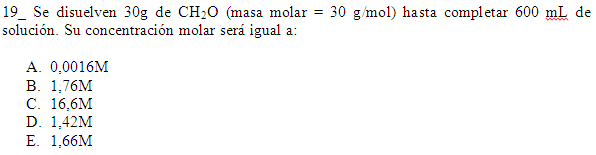 E
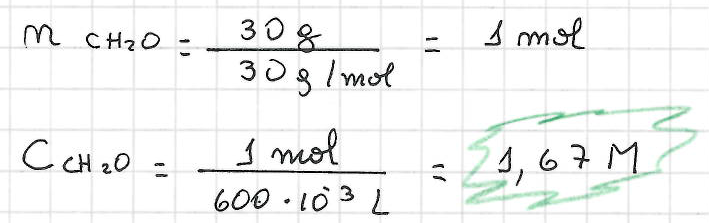 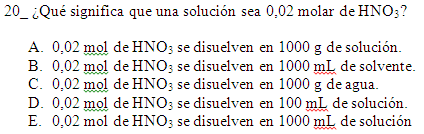 E
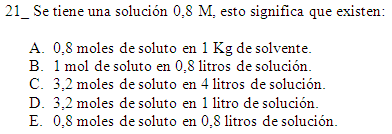 C
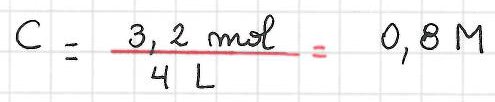 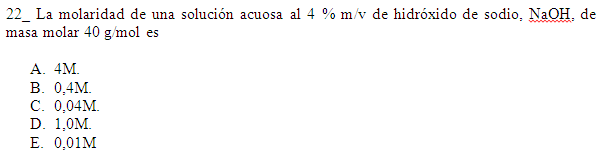 D
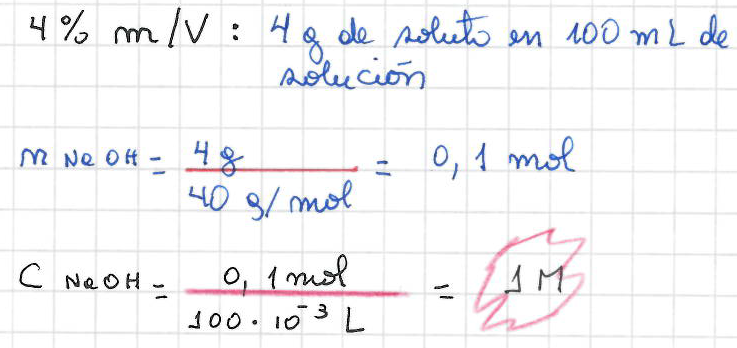 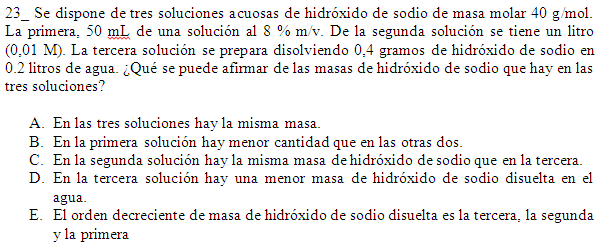 C
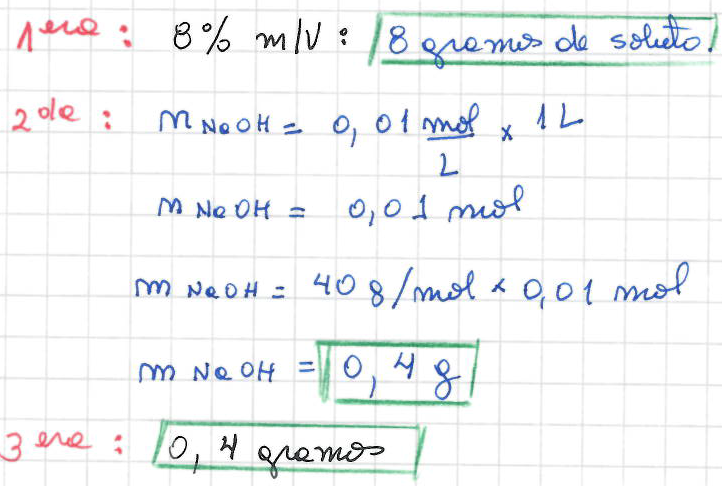 A
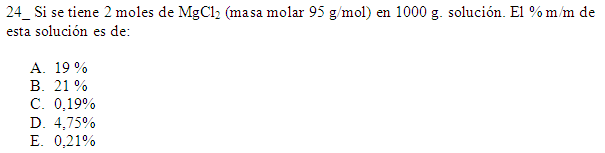 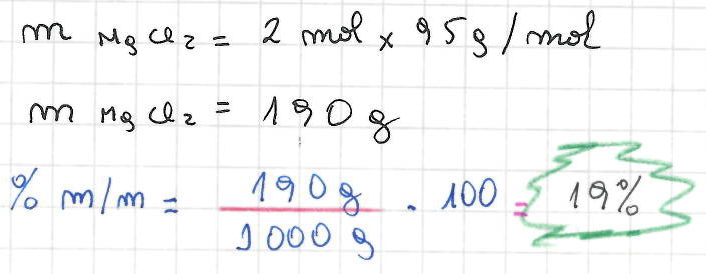 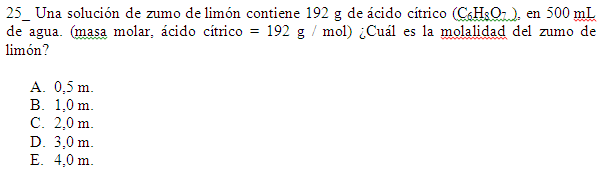 C
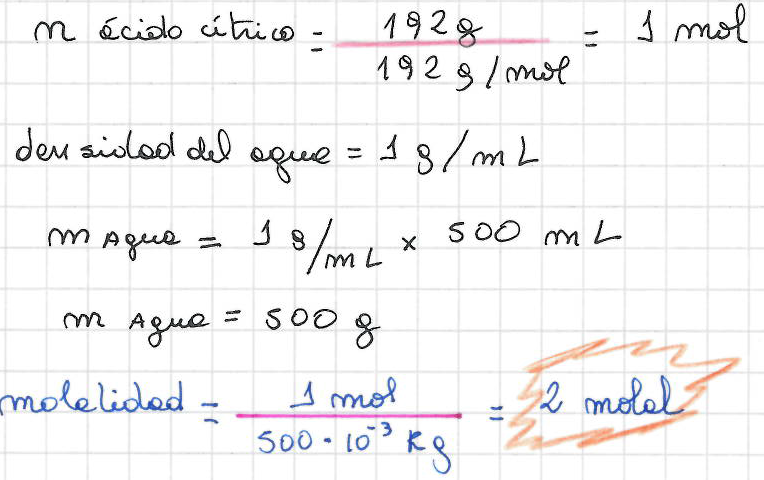 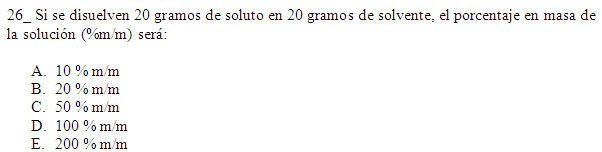 C
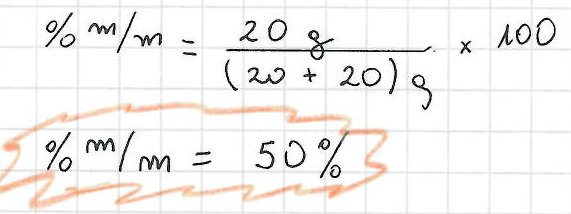 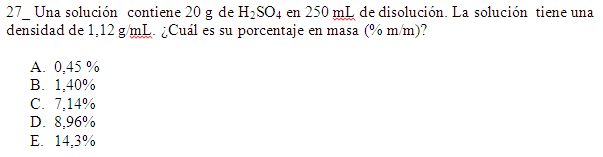 C
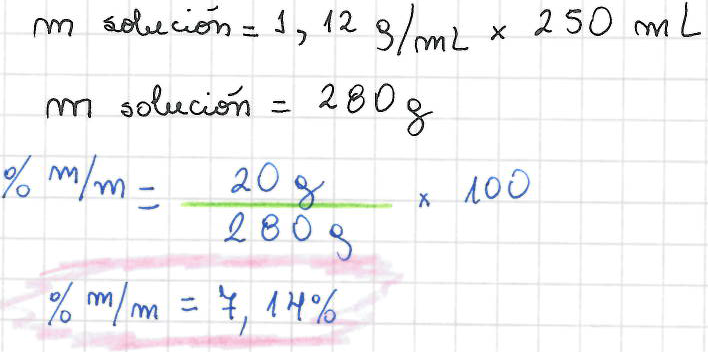 C
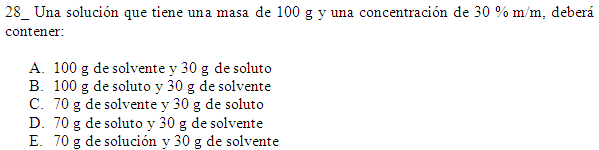 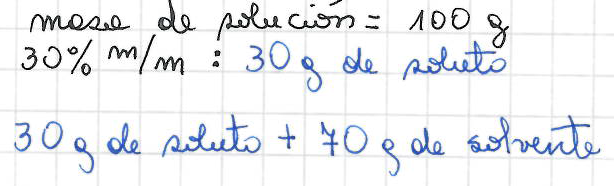 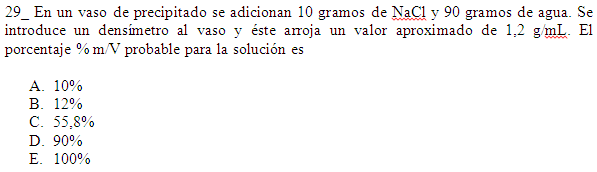 B
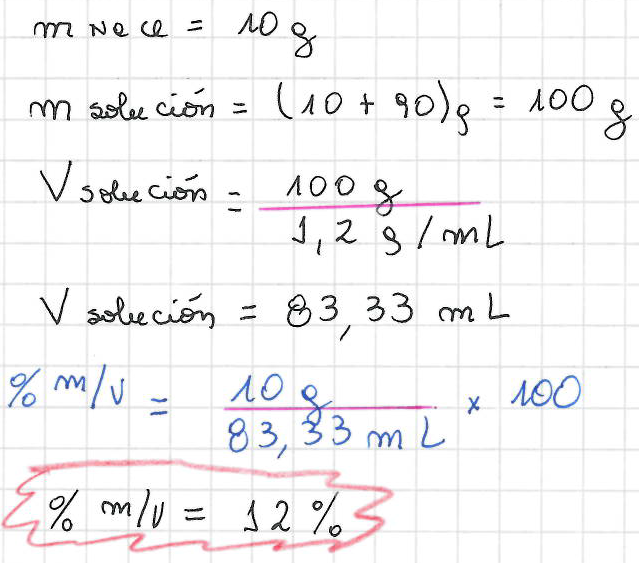 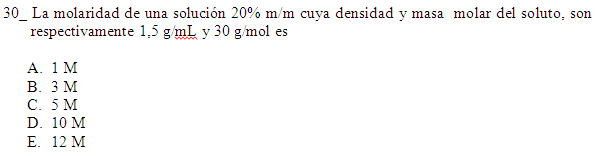 D
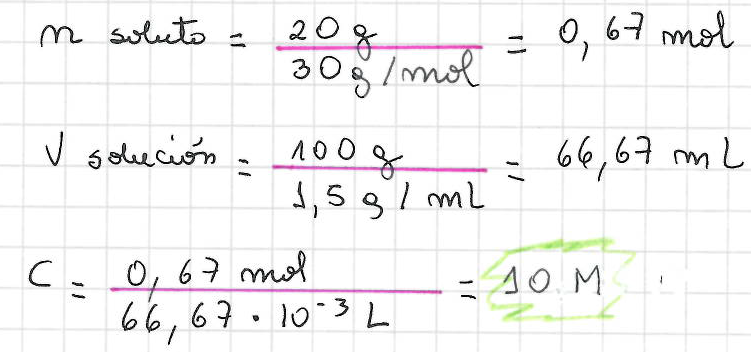 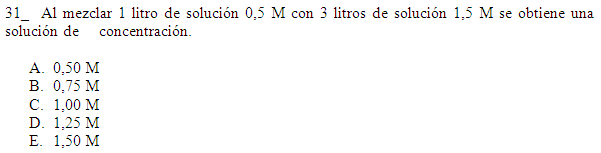 D
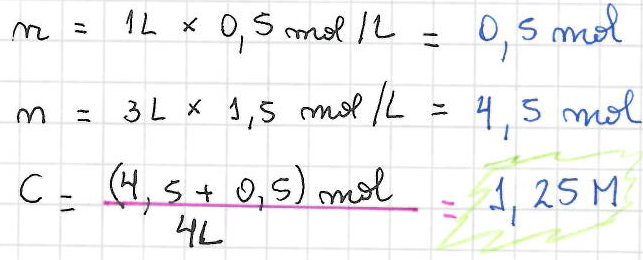 B
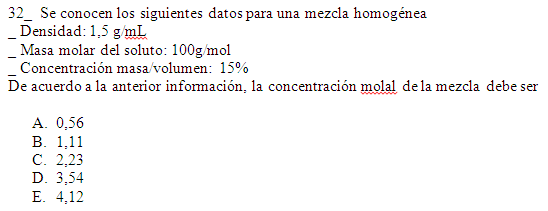 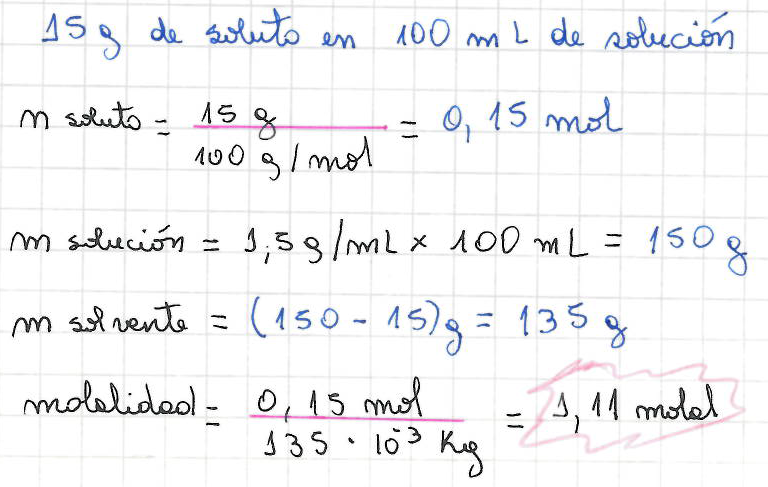 A
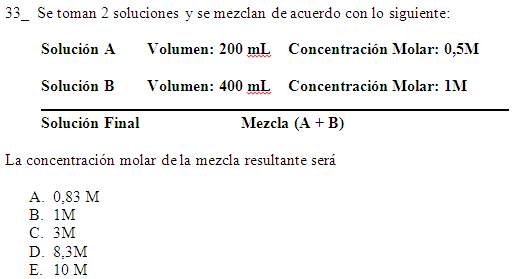 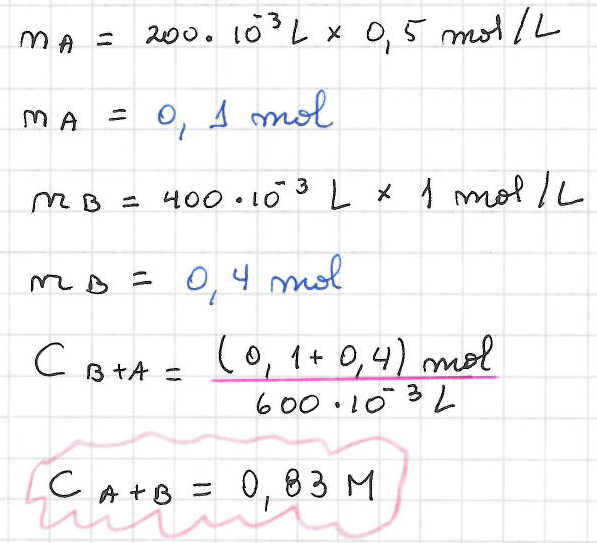 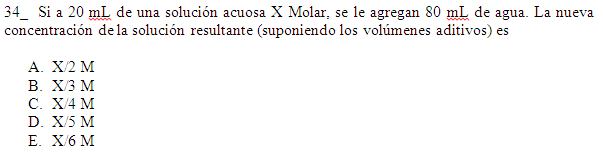 D
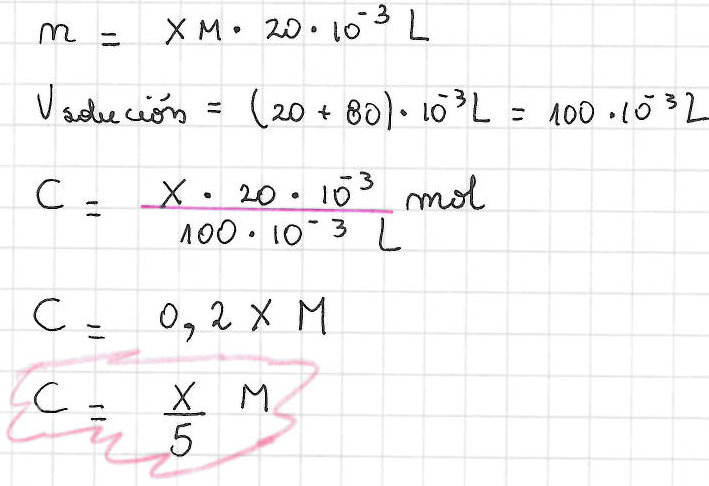 B
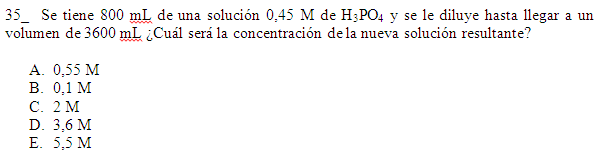 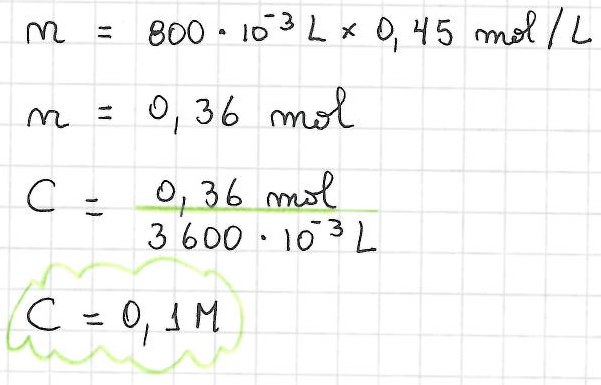 E
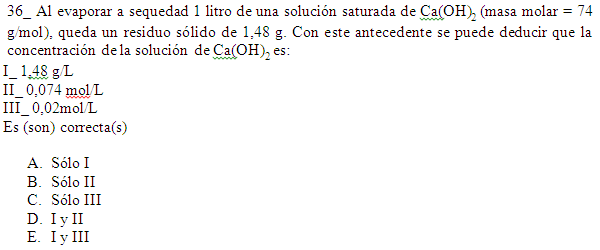 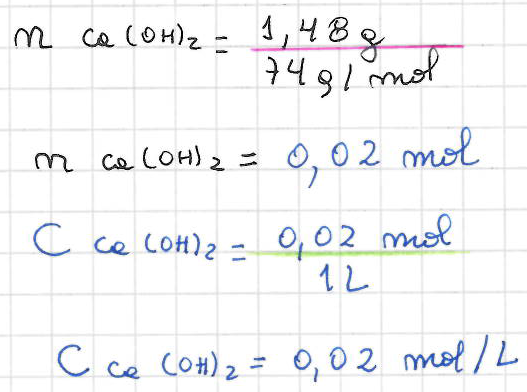 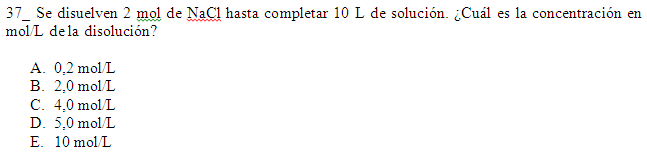 A
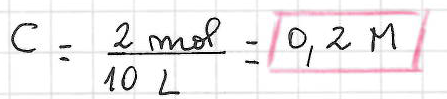 D
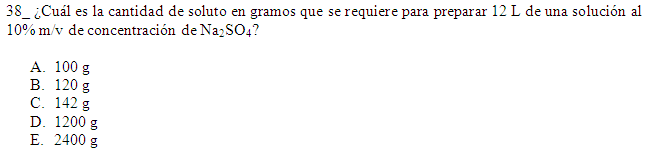 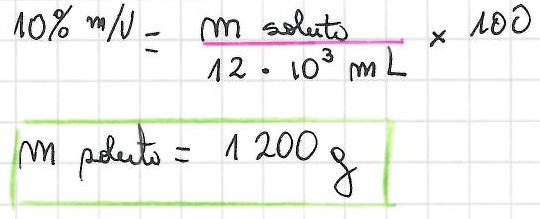 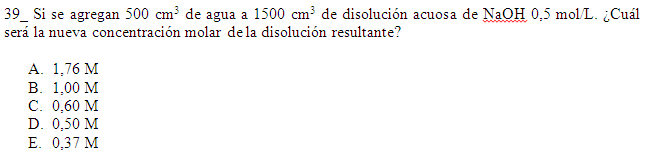 E
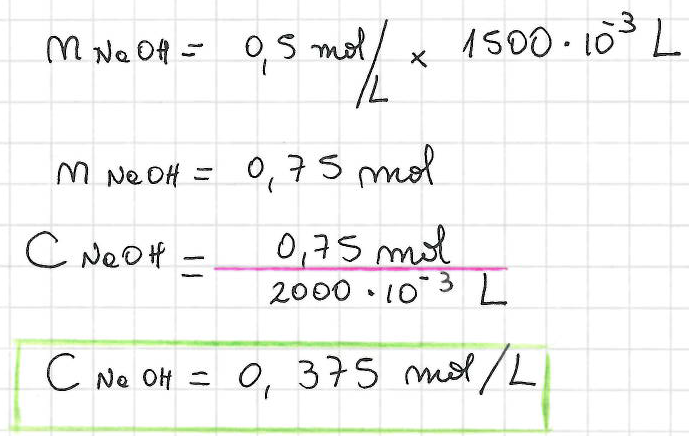 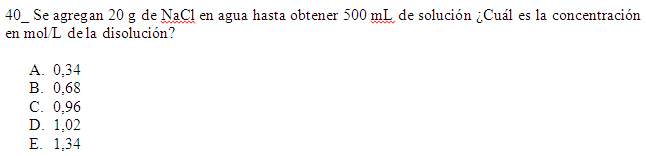 B
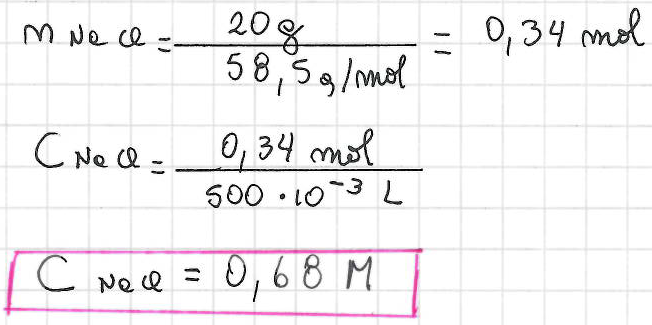 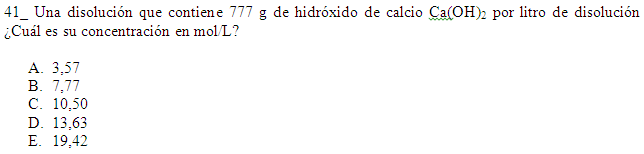 C
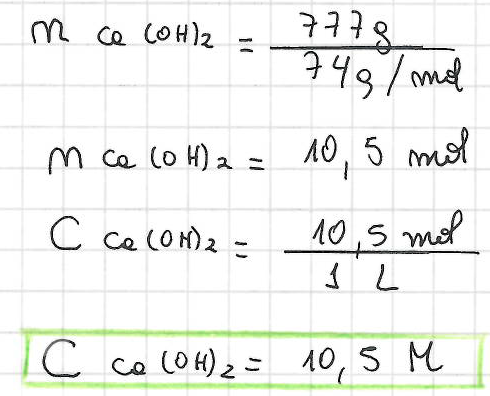 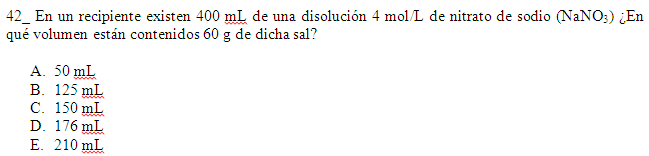 D
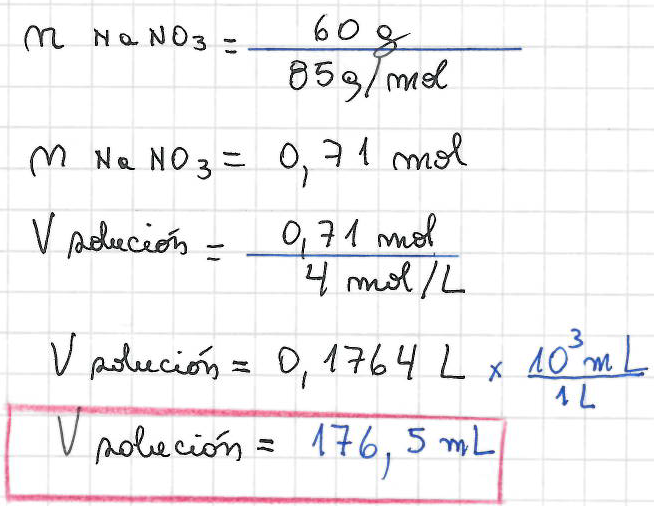 E
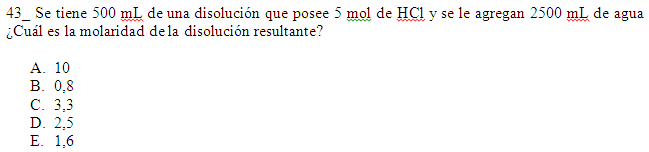 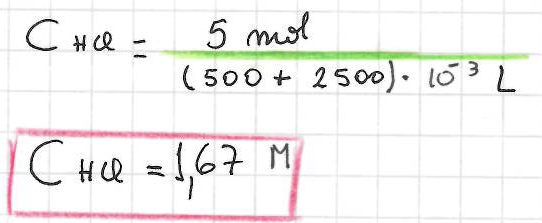 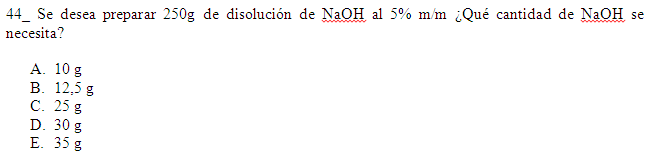 B
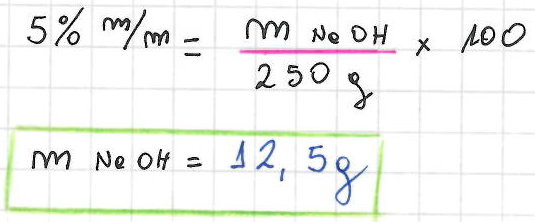 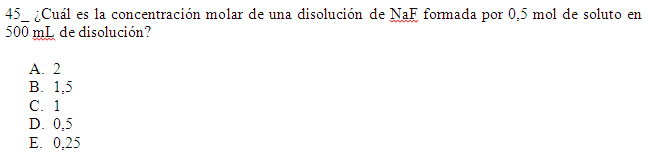 C
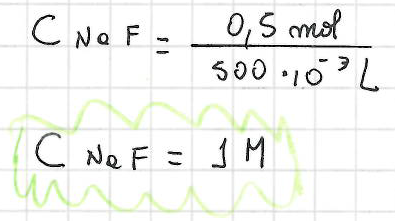 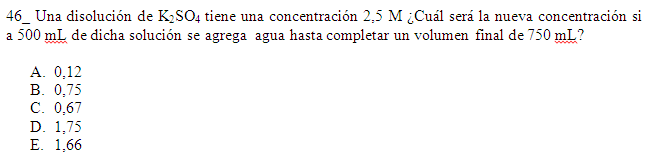 E
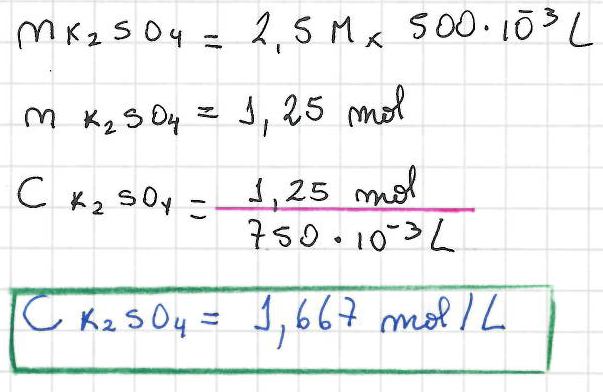